Title I Annual Meeting 
for Parents & Families
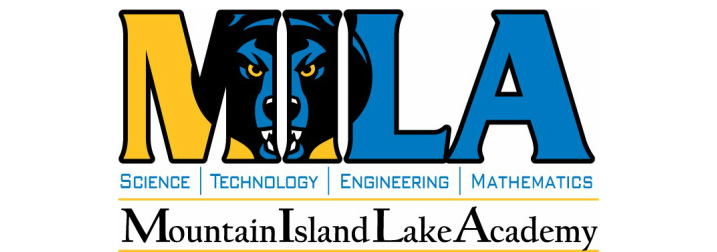 October 10th, 2024

2024 - 2025
Our Purpose
The Elementary and Secondary Education Act (ESEA), as amended by the Every Student Succeeds Act (ESSA) of 2015, requires that each Title I School hold an Annual Meeting for parents/families/community members for the purpose of:

Informing you of your school’s participation in Title I services

Explaining the requirements of Title I, Part A

Explaining your rights as parents to be engaged
What is a Title 1 School?
Title I is the largest federally funded educational program.  A Title I school is a school receiving federal funds for students. 
The basic principle of Title I is that schools with large concentrations of low-income students receive supplemental funds to meet students’ educational goals.
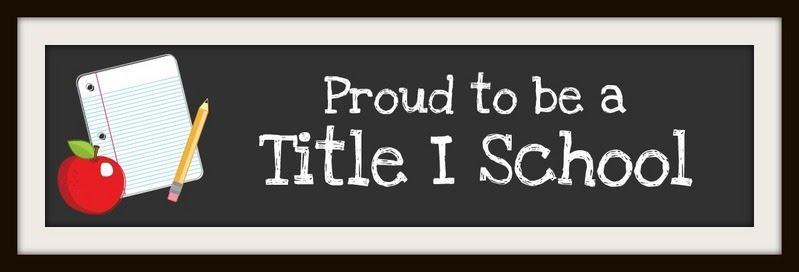 But what does it really mean?!
Being a Title I school means receiving federal funding to enhance existing programs. These funds are used for:
Identifying and assisting students facing academic challenges
Purchasing supplemental staff, programs, materials, and supplies
Conducting parent and family engagement activities
Recruiting and retaining highly-qualified teachers
Additionally, Title I schools promote ongoing parent and family engagement and advocate for parents’ rights.
HOW ARE FUNDS USED AT MILA?
02
TUTORING SERVICES
01
TEACHER ASSISTANTS
04
PARENT ENGAGEMENT
03
PROFESSIONAL DEVELOPMENT FOR STAFF
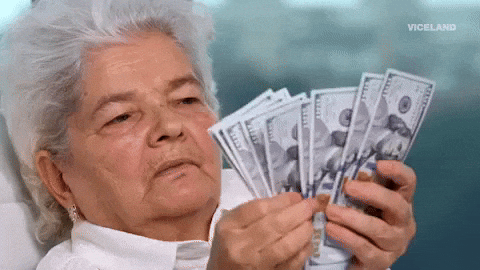 SUPPLIES AND MATERIALS
05
The 1%
LEAs or school districts with a Title I allocation over $500,000 must set aside 1% of that funding for parent and family engagement.
Allocation:
10% can be reserved for district-wide initiatives.
90% is distributed to Title I schools for local activities and events.
Title I parents have the right to influence how these funds are used, typically through the School Improvement Team (SIT).
CMS Parent and Family Engagement
This policy outlines how CMS will meet the parent and family engagement requirements of the Every Student Succeeds Act (ESSA). It includes:
Expectations for parents
Opportunities for parents to engage in decision-making
Efforts to build capacity for effective engagement activities to boost student achievement
Parents in Title I schools have the right to participate in the review and evaluation of this policy annually.
MILA School Improvement Plan
The School Improvement Plan (SIP) is created in an online platform called NCStar.
It includes: 
A Comprehensive Needs Assessment
Goals and Strategies to Address Academic Needs of Students
Professional Development Needs
Coordination of Resources and Comprehensive Budget
The School’s Parent and Family Engagement Goals
Parents of students at Title I schools have the right to be engaged in the development of this plan
Access the SIP on our website: https://schools.cms.k12.nc.us/montclaireES/Pages/Default.aspx
User Name: guests7107
Password: guests7107
NEED TO CONTACT US?
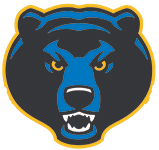 IF you want to get involved or have some feedback for MILA
Please email administration at:

akimme.williams@cms.k12.nc.us

michaelt.williams@cms.k12.nc.us 

janela.stevenson@cms.k12.nc.us
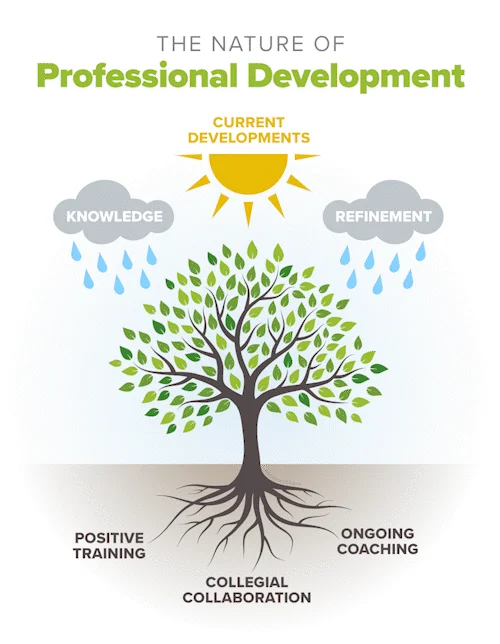 North Carolina Course of Study
The full North Carolina Standard Course of Study (NCSCOS) can be viewed using the link below:

 http://www.dpi.state.nc.us/curriculum/  

For more information about the NCSCOS and professional development at your school site, please reach out to janela.stevenson@cms.k12.nc.us
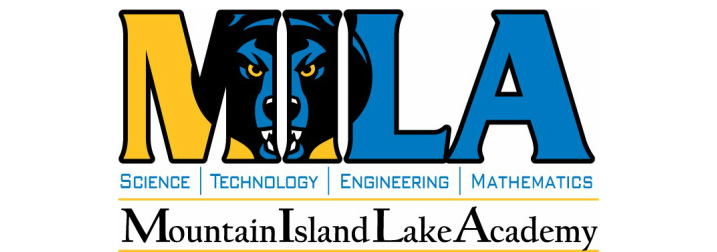 Thank you!
We hope you’ve found your home here at MILA! Enjoy curriculum night!